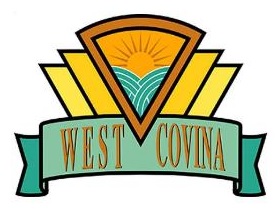 City of West CovinaRedistricting 2021 1st Public Workshop
National Demographics Corporation
11/18/2021
Tonight’s Agenda
The 2021 redistricting process

Project timelines
Key deadlines
Next steps and hearings

2020 US Census data updated demographics
Why do Cities go Through the Redistricting Process?
To review the 2020 US Census Bureau data

To ensure compliance with applicable federal and California voting laws
West Covina Elections
Council Members hold 4 -year terms

Districts 2, 4 & 5 terms end November 2022

Districts 1 & 3 terms end November 2024
Redistricting Process
5
Redistricting Rules and Goals
1. Federal Laws
2. California Criteria 
for Cities
3. Other Traditional Redistricting Principles
Geographically contiguous
Undivided neighborhoods and “communities of interest” (Socio-economic geographic areas that should be kept together)
Easily identifiable boundaries
Compact(Do not bypass one group of people to get to a more distant group of people)

Prohibited:
“Shall not favor or discriminate against a political party.”
Minimize voters shifted to different election years
Respect voters’ choices / continuity in office
Future population growth
Preserving the core of existing districts
Equal Population
Federal Voting Rights Act
No Racial Gerrymandering
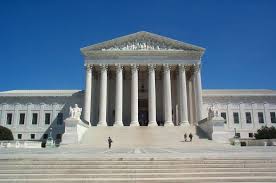 6
Demographic Summary of Existing Districts
The data set above uses 2020 official Census data 
for each of West Covina’s existing districts.
West Covina’s Current Districts are Population Balanced
West Covina’s existing districts are population balanced using the 2020 Census data

NDC is reviewing the districts to see if they are in compliance with applicable federal and state voting laws

If West Covina determines that there are no issues with federal and state voting laws, the Council can make a decision:
Continue redistricting process to consider changes to neighborhoods and communities of interest (if any) and refine the current district lines? OR
Keep the current districts as-is?

Regardless of the Decision: West Covina must still hold the four required hearings and pass an ordinance to adopt district boundaries (either current or changed) by April 17th
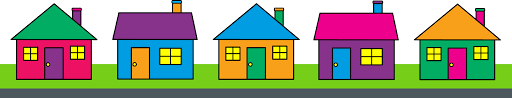 8
Latino CVAP
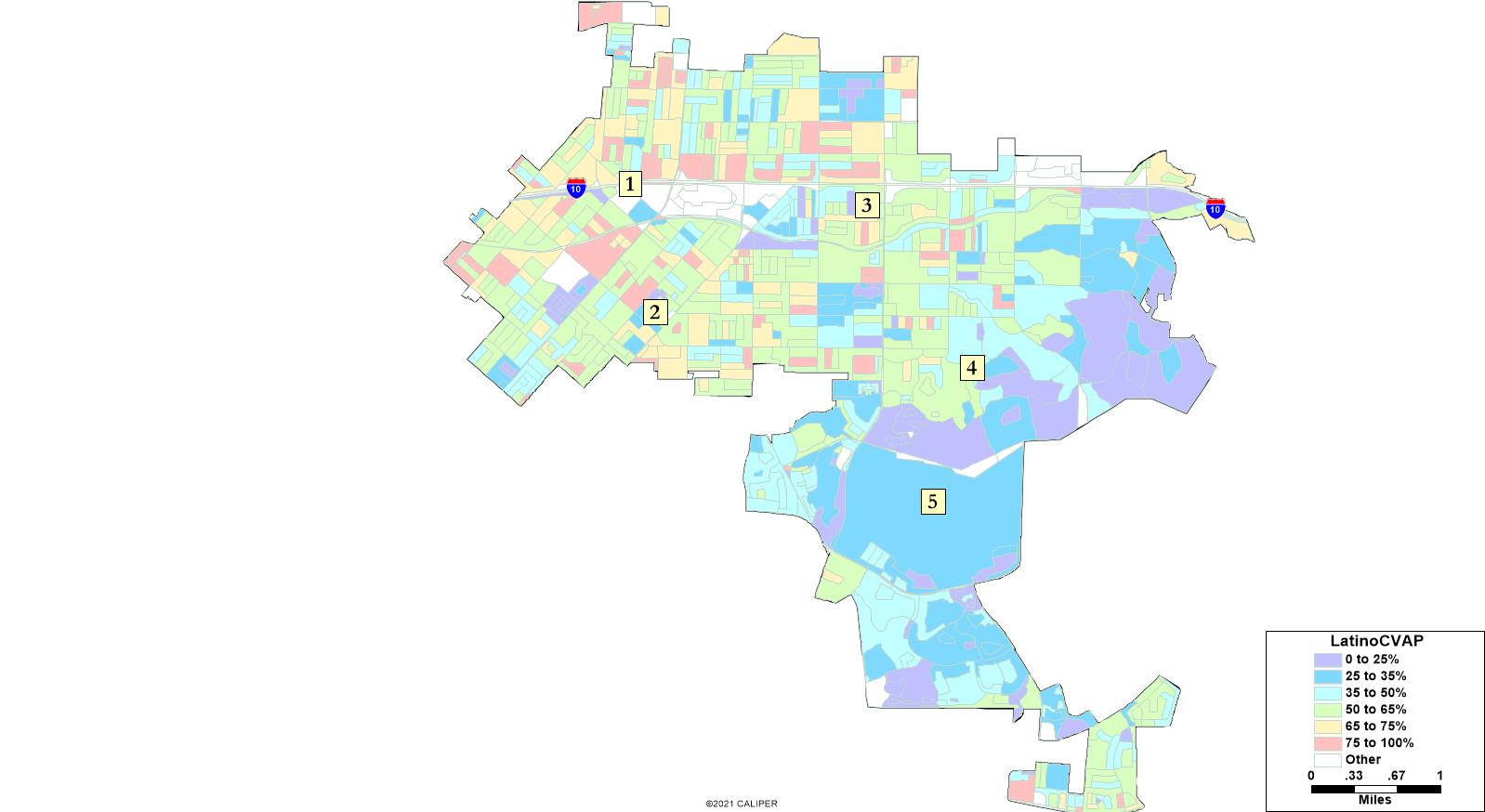 9
Asian American CVAP
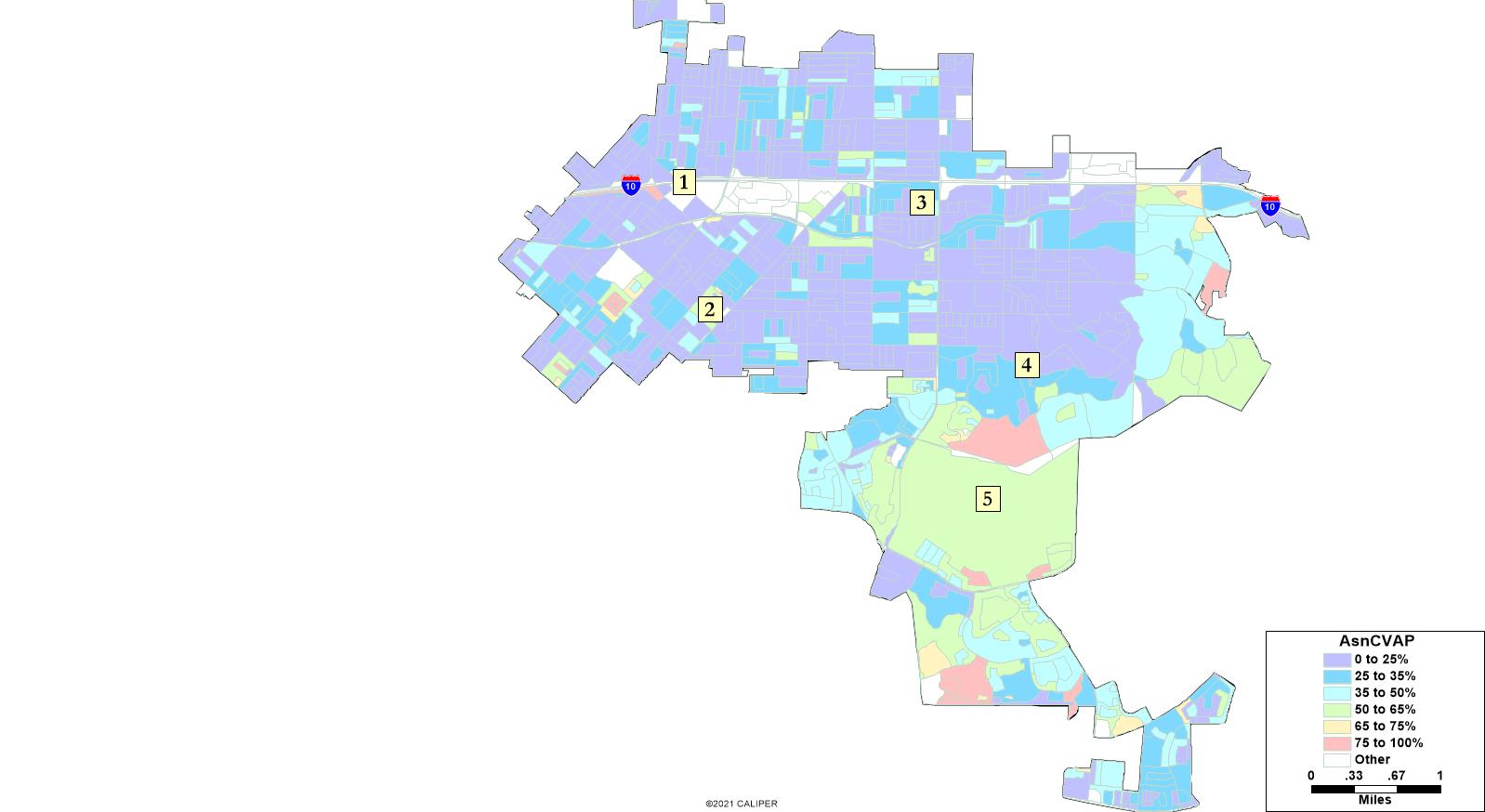 10
African American CVAP
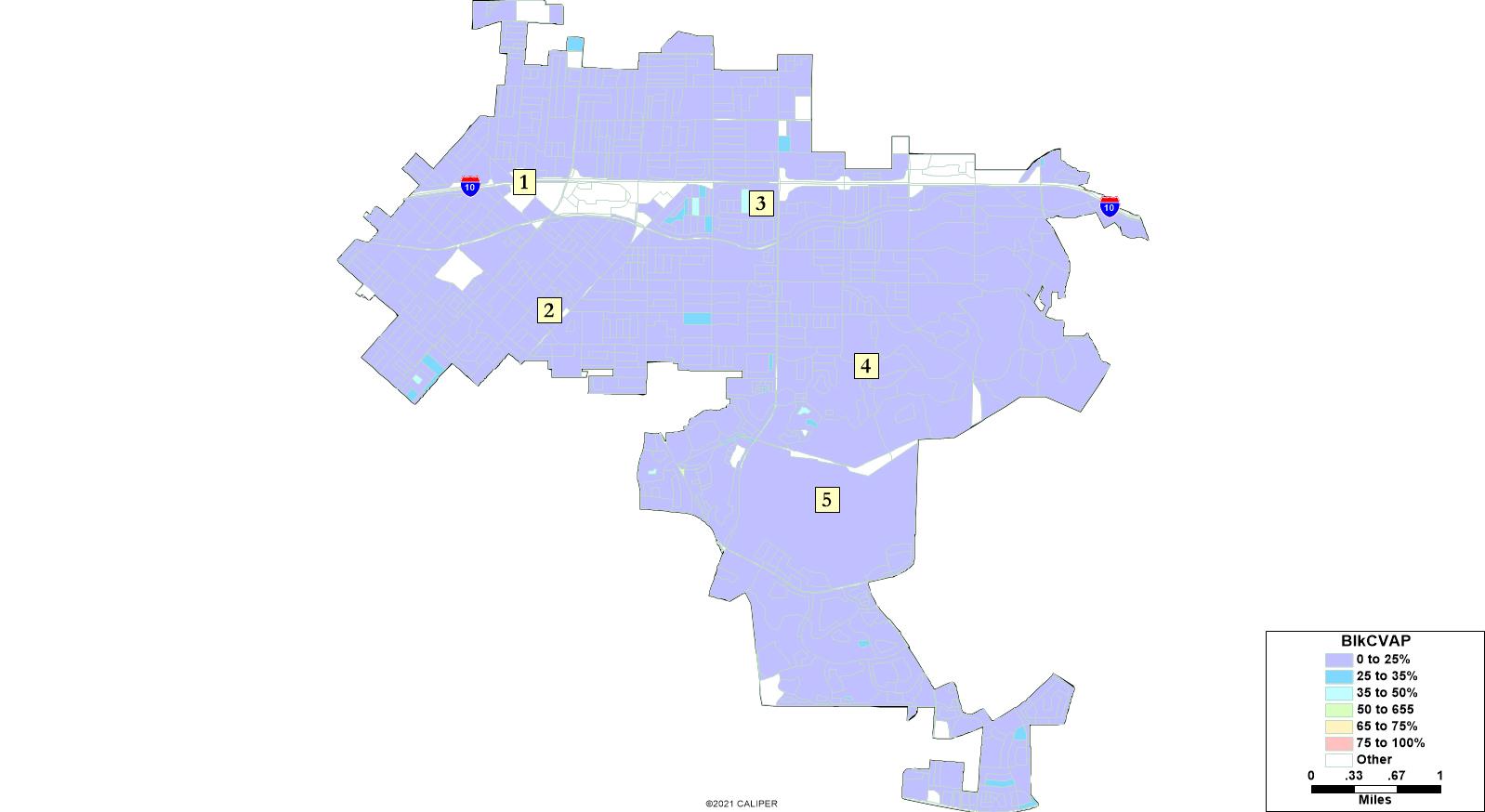 11
Percentage Renters
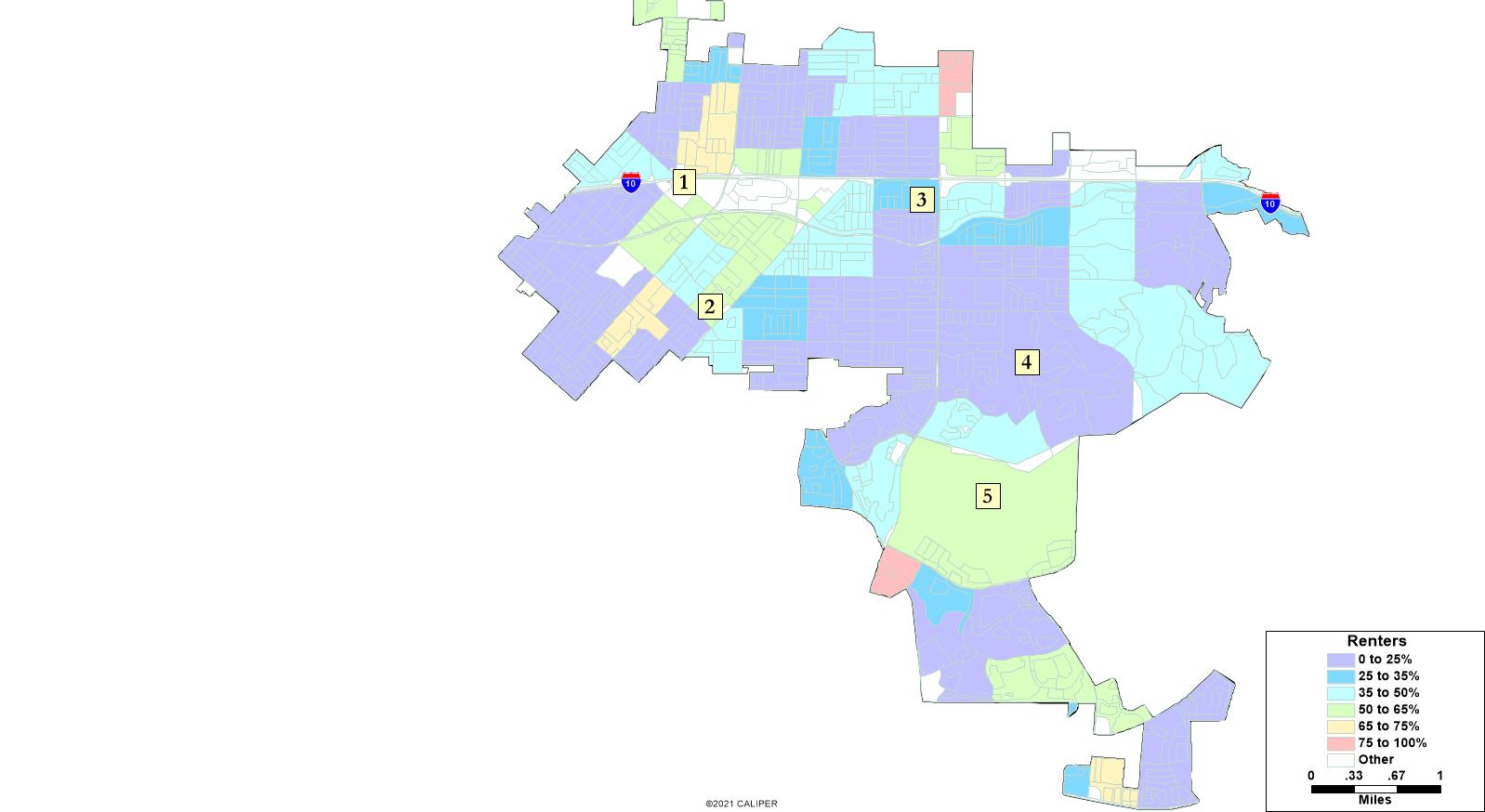 12
Income Statistics
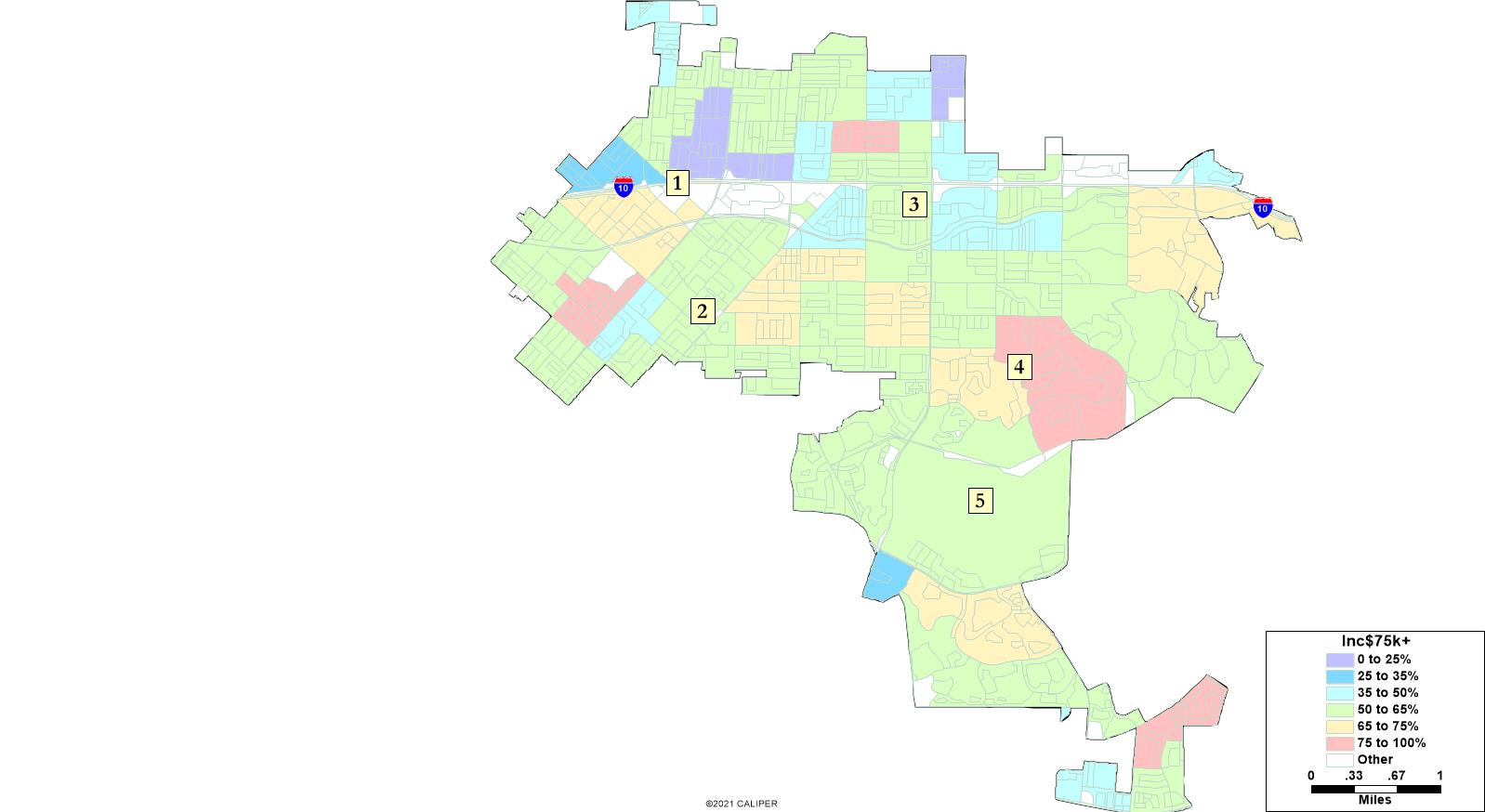 13
Defining Neighborhoods
1st Question: What is your neighborhood?
2nd Question: What are its geographic boundaries?

Examples of physical features defining a neighborhood boundary:
Natural neighborhood dividing lines, such as highway or major roads, rivers, canals and/or hills
Areas around parks or schools
Other neighborhood landmarks

In the absence of public testimony, planning records and other similar documents may provide definition.
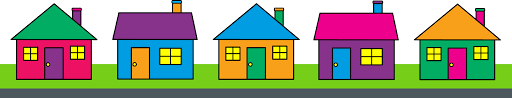 14
Beyond Neighborhoods:Defining Communities of Interest
1st Question: what defines your community?
Geographic Area, plus
Shared issue or characteristic
Shared social or economic interest
Impacted by city/county policies
Tell us “your community’s story”

2nd Question:
Would this community benefit from being “included within a single district for purposes of its effective and fair representation”? 
Or would it benefit more from having multiple representatives?
Definitions of Communities of Interest may not include relationships with political parties, incumbents, or political candidates.
Possible Neighborhoods / Communities
Possible Neighborhoods / Communities
Freeway Corridor & Commercial areas

 Azusa Avenue corridor

 HOAs or neighborhoods

 Other areas
Tonight’s Discussion
Next Steps:
Provide NDC with feedback on:

Areas that meet each AB 849 definition for neighborhoods and communities of interest.
Key Dates and Next Steps
18